Language Awareness for Key Stage 3
11: Tense and Aspect
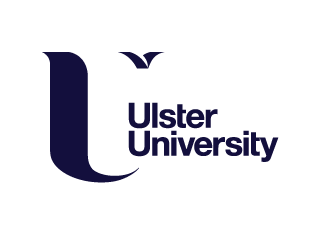 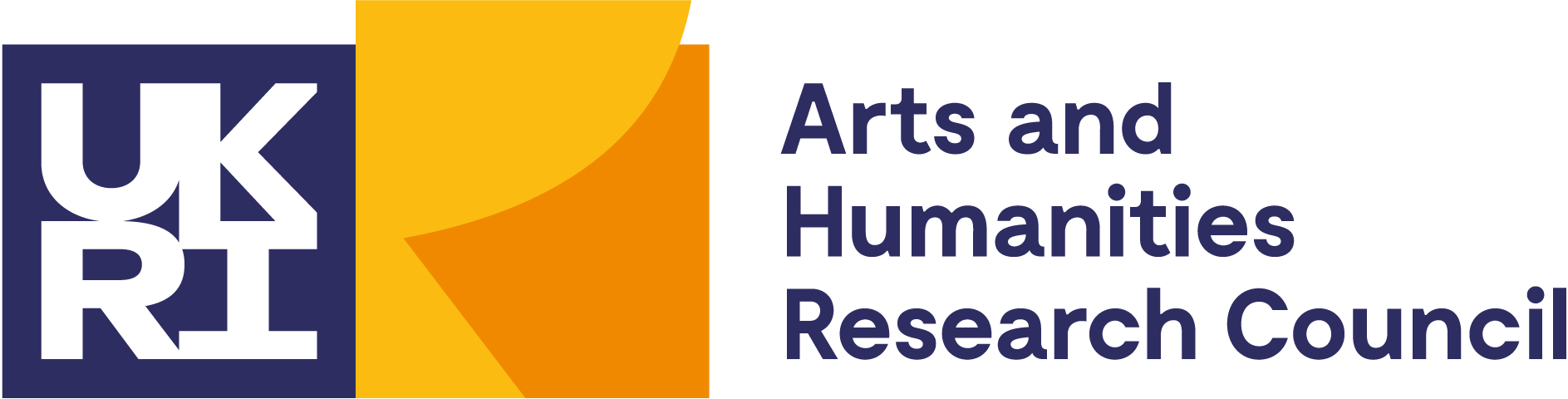 1
Roadmap
Today we will look at two properties that verbs can have: tense and aspect
We will look at three types of tense: absolute tense, relative tense, and metrical tense
We will see how different languages form tenses in different ways
We will also see how aspect gives us different ways of looking at the same event
2
Tense
You may remember that verbs normally describe events
Tense lets people locate these events in time, to talk about them
One way to think about tense is in terms of a timeline:
Past
Present
Future
3
Tense
Different tenses locate events at different points along this line
You ran
You run
You will run
Past
Present
Future
4
Absolute Tense
The past, present, and future tenses in English are absolute tenses
They only express the relationship between the time of an event and the present
You ran		(before the present)
You run		(at the present)
You will run	(after the present)
5
Relative Tenses
There are also relative tenses
Relative tenses express a three-way relationship among the present, the time of an event, and another point in time.
The English past perfect, present perfect, and future perfect are relative tenses
6
Past Perfect
The past perfect introduces a new point in time in the past:
They had been to France already before last year
Last year
France
Past
Present
Future
7
Future Perfect
The future perfect introduces a new point in time in the future:
They will have been to France by next year
Next year
France
Past
Present
Future
8
Present Perfect
The present perfect introduces a new point in time at the present:
They have been to France already




This is useful for emphasising the relationship between a past event and the present
Now
France
Past
Present
Future
9
Metrical Tenses
All the tenses we’ve seen so far are based on a simple division of time into past, present, and future
The past tense tells you that an event happened in the past, but it doesn’t tell you when in the past it happened
However, some languages have tenses that refer to more specific periods of time
Tenses that make these finer distinctions are called metrical tenses
10
Metrical Tenses
One such language is Aymara, which is spoken in Peru
Aymara has a recent past tense, for things that happened recently, and a remote past tense, for things that happened longer ago
​Akankaskataynax‘She was here (recently)’
​Akankaskanx‘She was here (long ago)’
11
Metrical Tenses
Akankaskanx
Akankaskataynax
Past
Present
Future
12
Metrical Tenses
Other languages have systems that are even more complicated, with one tense for earlier today and another tense for yesterday
13
Metrical Tenses
There are languages closer to home that can also make this sort of distinction
French has a special way of referring to the recent past
Elle vient d’être ici‘She’s just been here’(literally, ‘She’s coming from being here’)
14
Tense Formation
As these examples show, French uses a combination of verbs to express what Aymara expresses with a special form of a single verb
You may remember that verbs used with other verbs in this way are called auxiliaries
Languages differ in whether they use auxiliaries, and where they use them
15
Activity
Some of you may know languages other than the ones that we’ve discussed here
Take some time to make a list of these languages and count their tenses
You can include simple tenses and those formed with an auxiliary
Which languages have the most tenses?
Which languages have the fewest?
16
Tense Formation
In English, the only tenses formed without an auxiliary are the present and the past
They stand
They stood
All other tenses require at least one auxiliary
They will stand
They have stood
They had stood
They will have stood
17
Tense Formation
Other languages, such as Latin, can form all these tenses without auxiliaries:
​Stant		‘They stand’
​Stabant		‘They stood’
​Stabint		‘They will stand’
​Steterunt	‘They have stood’
​Steterant	‘They had stood’
​Steterint	‘They will have stood’
18
Tense Formation
As a rule of thumb, the more basic a tense is, the less likely it is to need an auxiliary
For example, there are more language that use auxiliaries for the future perfect (will have stood) than for the present (stand)
19
Tense Formation
Different languages often choose similar auxiliaries for the same tenses
For example, it is quite common for languages to use verbs meaning ‘have’ for the perfect
I have sung		(English)
J’ai chanté		(French)
Ich habe gesungen	(German)
20
Tense Formation
Another common auxiliary for the perfect is ‘be’
Some languages use ‘have’ with some verbs and ‘be’ with others, as in French:
J’ai chanté‘I have sung’
Je suis tombé‘I have fallen’ (literally, ‘I am fallen’)
In these languages, the verbs most likely to use ‘be’ refer to motion (e.g. ‘come’, ‘go’) or a change of state (e.g. ‘become’, ‘be born’, ‘die’)
21
Tense Formation
Other languages use ‘be’ for the perfect of all verbs, as in Finnish:
​Olen laulanut‘I have sung’ (literally, ‘Am sung’)
Finnish (like Irish) is a language without a verb meaning ‘have’
Instead of ‘I have a book’, people say ‘A book is at me’
22
Tense Formation
Irish doesn’t use an auxiliary for the perfect at all
Instead, Irish uses prepositions to form these tenses
​Tá		mé	tar éis		canadham	I	after		singing‘I have sung’
Varieties of English that have been influenced by Irish do the same thing
I’m after singing
For some people this is a recent past, like in Aymara and French
For other people, it simply means ‘I have sung’
23
Activity
Consider these two sentences:
I’m going to Paris
I’m going to go to Paris
Do you notice any differences between the two goings?
How would you describe this difference?
24
Solution
25
Solution
I’m going to Paris
I’m going to go to Paris
In the second sentence, going is being used as an auxiliary
It provides a way of referring to future time
26
Aspect
The type of distinction expressed by aspect can be seen most easily by looking at examples from English:
I was closing the door
I closed the door
In both these examples, the closing takes place at some point in the past
So what is the difference?
27
Aspect
The type of distinction expressed by aspect can be seen most easily by looking at examples from English:
I was closing the door
I closed the door
These examples have different aspects
In the first sentence, the progressive (or continuous) past means that the door is still open, but closing is in progress
In the second sentence, the simple past makes it clear that closing is complete and the door was shut
28
Aspect
You can visualise this difference using a timeline:
closed
was closing
Past
Past
Present
Present
Future
Future
29
Aspect
The actual time it takes to close the door may be the same whichever form you use
The progressive form lets you select a single moment in this process, so you can talk about what else was happening then
I was closing the door when John squeezed through it
The simple form lets you take the event as a whole and move on to something else
I closed the door and left
30
Aspect
Progressive forms don’t specify whether an event is ever completed
I was closing the door when John squeezed through it
This might mean that the door never got closed at all
I closed the door and left
This can only mean that the door did get closed
31
Activity
In English, the progressive present tends to be used more often than the simple present
Try to find examples of ways that you might use the simple present
See if you can say what these examples have in common
32
Solution
33
Solution
The simple present in English is used for situations that can be viewed as a complete whole, even though they are not yet in the past
Some examples that you may have found include:
States (e.g. I love you)
Habitual activities (e.g. I swim every Saturday)
Future events (e.g. My plane leaves tomorrow)
Stage directions (e.g. Juliet stands up)
Real-time commentary (e.g. Jones scores!)
34
Aspect
The type of aspect expressed by forms like the progressive present is called imperfective
The type of aspect expressed by forms like the simple present is called perfective
35
Aspect
This type of distinction is expressed in many different languages
I was eating		(English)
​Comía			(Spanish)
​Jadłem			(Polish)
I ate			(English)
​Comí			(Spanish)
​Zjadłem			(Polish)
36
Aspect
Some languages, such as Spanish, make this distinction only in the past tense
Remember that in English the simple present is relatively uncommon for many verbs
In other languages, such as Polish, the perfective present forms are taken as referring to future time
In English the simple present can also refer to future events(e.g. My plane leaves tomorrow)
However, in English progressive presents can do this too(e.g. My plane is leaving tomorrow)
37
Conclusion
Today we have looked at absolute tenses, which identify an event as past, present, or future
We have seen how relative tenses relate events both to the present and to another point in time
We have seen how metrical tenses measure distance in time
As well as tense, verbs can have imperfective or perfective aspect
Both tense and aspect can be expressed either by a single verb or by using an auxiliary with a verb
38